Journeying On and Moving Out – Finding God in a time of change
Precarious and Anxious:
A Gospel Response
When we are anxious
We react rather than respond, we become more instinctual

Behaviour becomes extreme and unyielding

Exposes and makes vulnerable those who are different – makes use prone to blaming

Can make for emotional distancing (cut-off)

Inclined to ‘herd’- taking on the hurts of others

High anxiety = low resilience 

People forget how to have fun together
Responding to high levels of anxiety…
Important to be able to manage one’s own reactive tendencies

Awareness of the danger of over-functioning

Committed to a systems approach rather than monocausal suppositions and blaming

Uses fun, play and festivity (the key role of animateurs)
Discipleship for troubled times:

• To be a non-anxious presence in stressful times
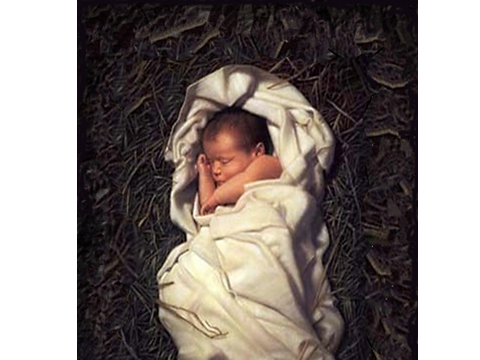 Increasing levels of anxiety exposes and makes vulnerable what is not alike 
and leads 
to scapegoating
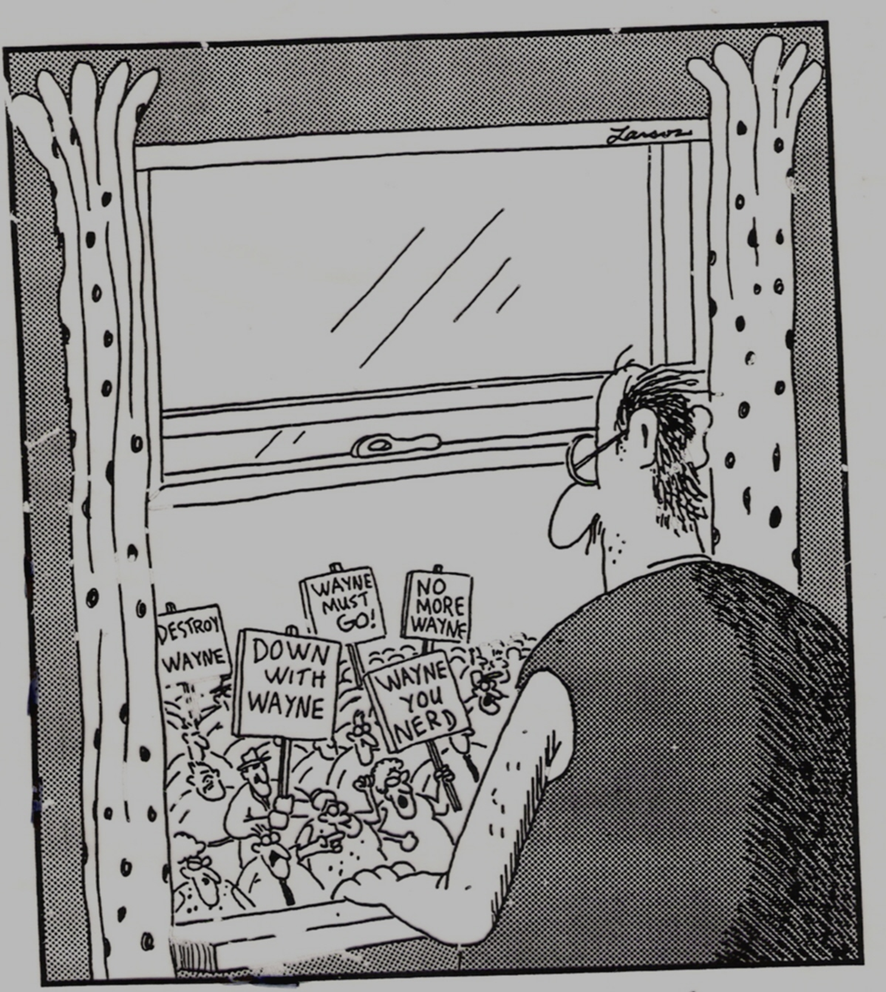 We are in troubling times...
When anxiety turns to fear then scapegoating can move beyond resentment to become vengeful

For those of us who are used to security the temptation becomes that of anticipatory obedience i.e. Anticipating in one’s actions what one anticipates the powerful wish to see happen

In troubled times we have to actively counter our to scapegoat – because Jesus seeks to bring an end to scapegoating
Girard concludes:

That Jesus is the final scapegoat

The New Testament is ‘on the side of’ Jesus, the scapegoat.  The Gospels encourage people to see the world through the eyes of the scapegoat.  

The scapegoat in the Gospels refuses to let death be the final word and he rises again triumphant

The followers of the scapegoat enact the seizing of the scapegoat, and the scapegoat’s triumph over death, as we do at Holy Communion.
And I conclude ...
Jesus saves not just by dying on the cross and rising again to new life

Jesus also saves by showing us how to live

Our evangelistic message is not just for the sake of our churches or for the Gospel but for the sake of the species homo sapiens